HalloweenyLA BIBLIA
©2014  hermanamargarita.com
Historia
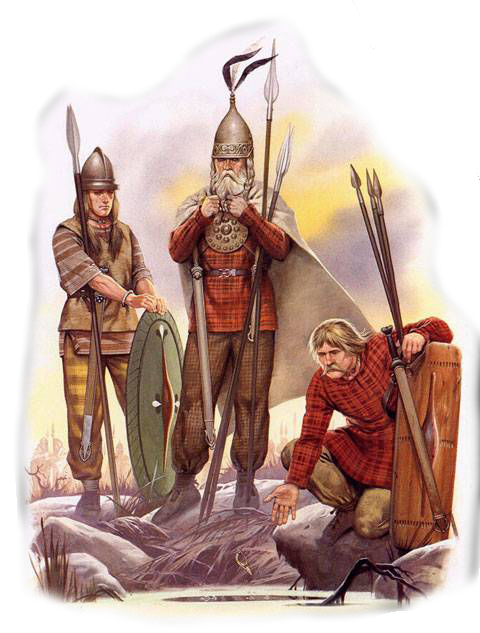 Trescientos años antes de Cristo los celtas habitaban las islas Británicas, Escandinavia y Europa Occidental.
Estaban controlados por una sociedad secreta de sacerdotes paganos llamados druídas. Los druídas eran satanistas que servían a Samhain, el dios diabólico de la muerte.
Estos sacerdotes satánicos controlaban a las personasa través del temor.Muerte, enfermedady destrucción lessobrevino a los celtasdebido a los druídasy sus prácticas.
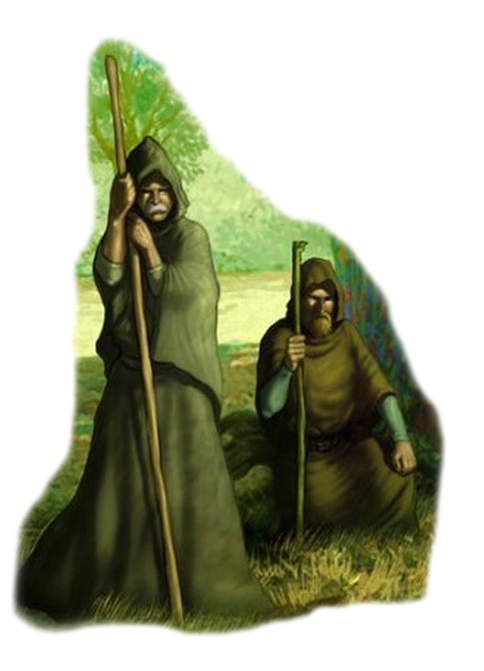 La muerteEl origen del Halloween se traza al festival celta del Señor Samhain, «festival de la muerte», que se basaba en la creencia de que los muertos regresaban la noche del 31 de octubre para atormentar a los vivos.
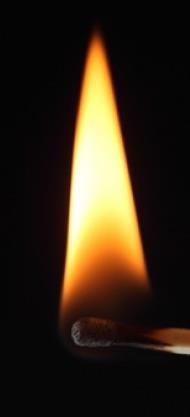 Esta fecha marca el inicio del año nuevo de la brujería hasta la actualidad.
Origen de algunas costumbresy símbolos del Halloween
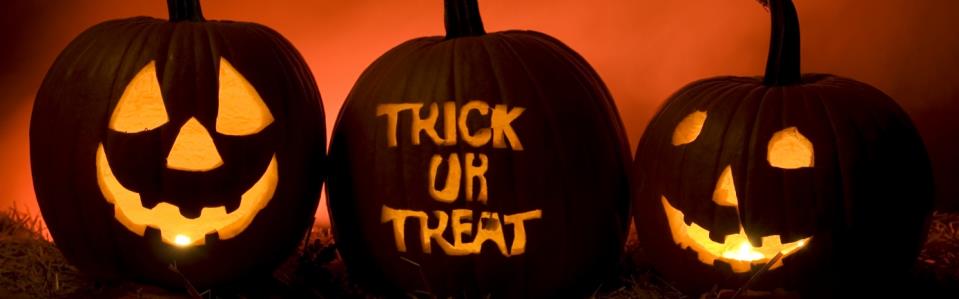 Los antiguos celtas buscaban apaciguar a los malos espíritus
con dulces.
DULCES
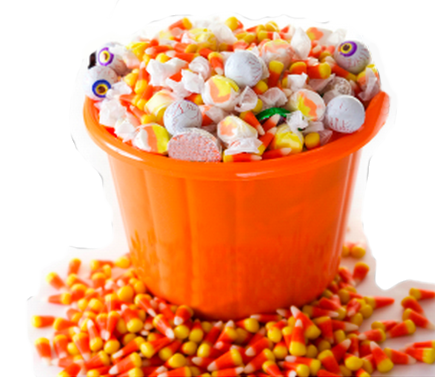 Posteriormente, la Iglesia animó a la gente a ir por las casas en la víspera de Todos los Santos y pedir comida a cambio de una oración por los difuntos.
De ahí viene la costumbre de pedir dulces en Halloween.
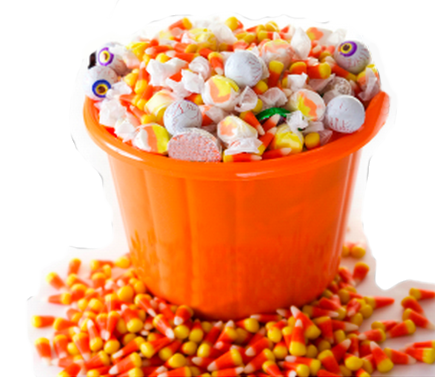 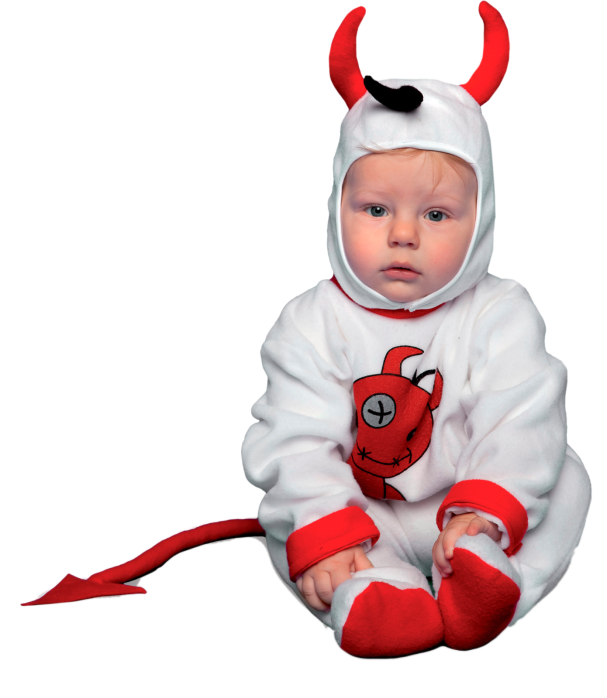 DISFRACES
Algunos celtas se disfrazaban de criaturas sobrenaturales para que los espíritus creyeran que ellos también eranespíritus y no les molestaran.
Poco a poco, se mezclaron las costumbres paganas con la celebración del día de los Muertos y del díade Todos los Santos.
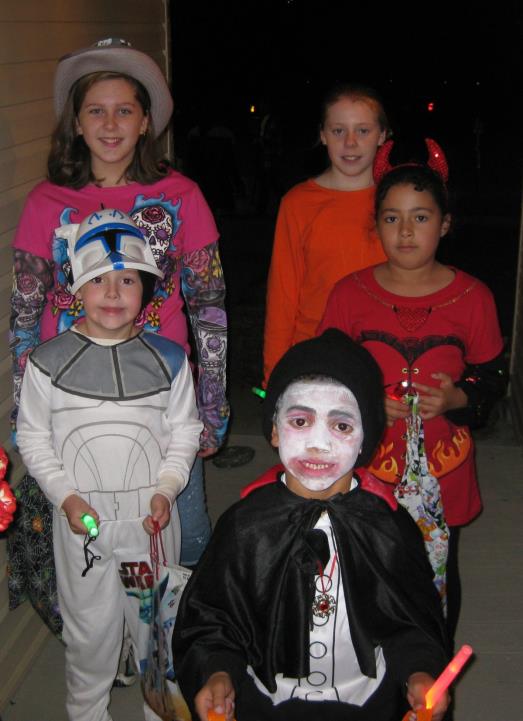 La gente empezóa ir decasa en casa vestida de santos,ángeles y demonios.
CALABAZAS
Antiguamente se ahuecaban nabosy se les colocaba una vela paraasí espantar a los malos espíritus.
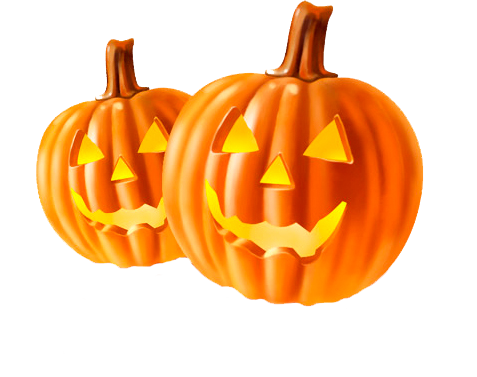 Había quienes creían que la vela representaba un alma atrapada en el purgatorio. 

Con el tiempo,
los nabos fueron
sustituidos
por calabazas.
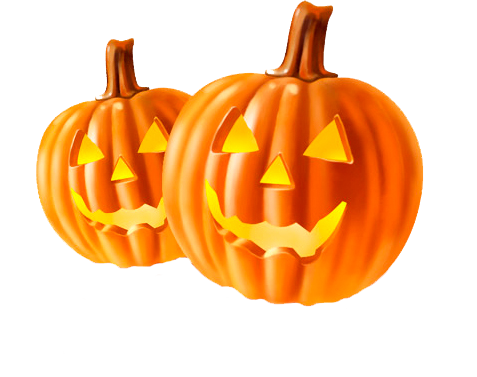 Mucha gente considera que el Halloween
es una diversión inofensiva,
pero la verdad esque las prácticasque se realizanen estas
celebraciones
no lo son.
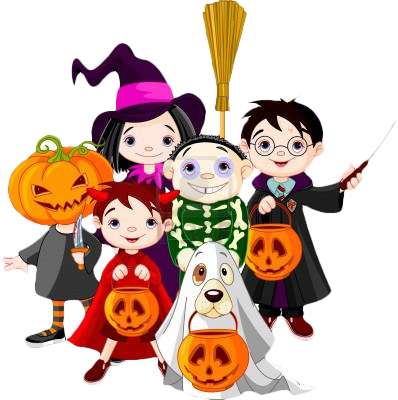 ¿Qué dice la Biblia acerca de esto?
Por lo tanto, el Señor dice:«Salgan de en medio de ellos, y apártense;y no toquen lo inmundo; y yo los recibiré.»2 Corintios 6:17
La Biblia no habla directamente del Halloween, pero si trata varios temas relacionados con los símbolos de este día.
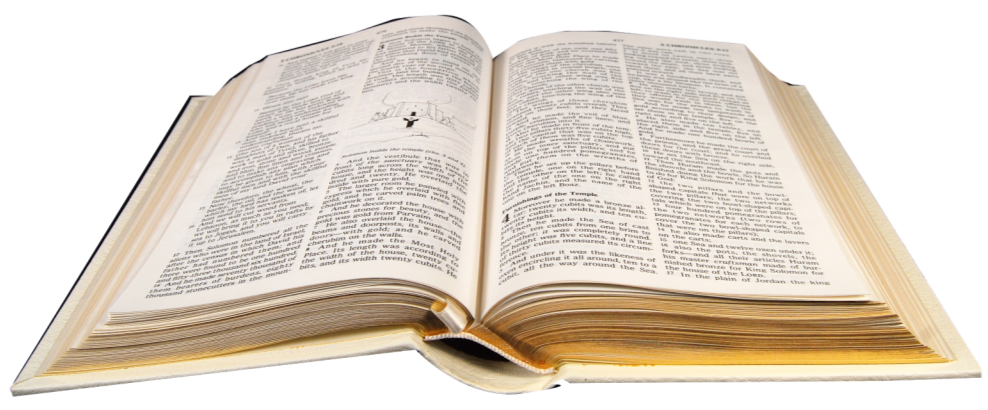 Deuteronomio 18:10-1210 No sea hallado en ti quien haga pasar a su hijo o a su hija por el fuego, ni quien practique adivinación, ni agorero, ni sortílego, ni hechicero, 11 ni encantador, ni adivino, ni mago, ni quien consulte a los muertos.
12 Porque es abominación para con Jehová cualquiera que haceestas cosas…
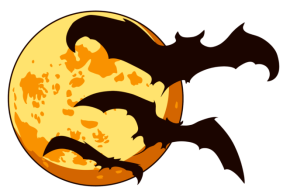 Halloween es la noche de los muertos o de las brujas.
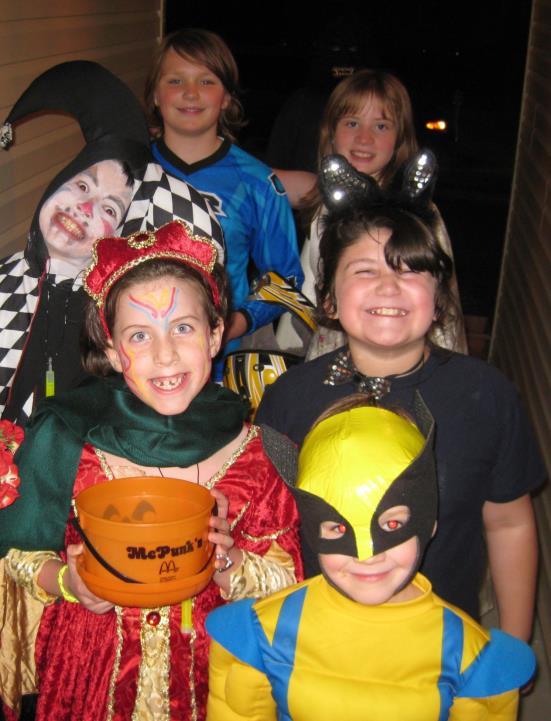 Que nuestros niños participen en estas actividades contradicea lo que enseñala Biblia.
Celebremos la vidaCelebremos a Jesús
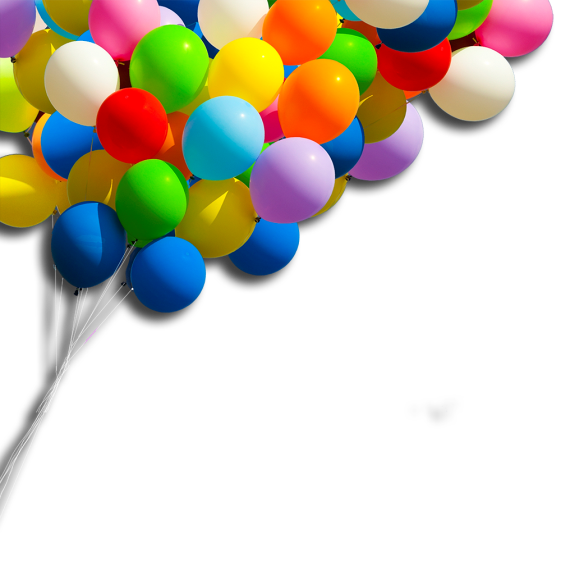 NOCHE ILUMINADAUna celebración enla iglesia en que seinvite a los niños queestán pidiendo dulcesen las calles para hablarles del amorde Dios.
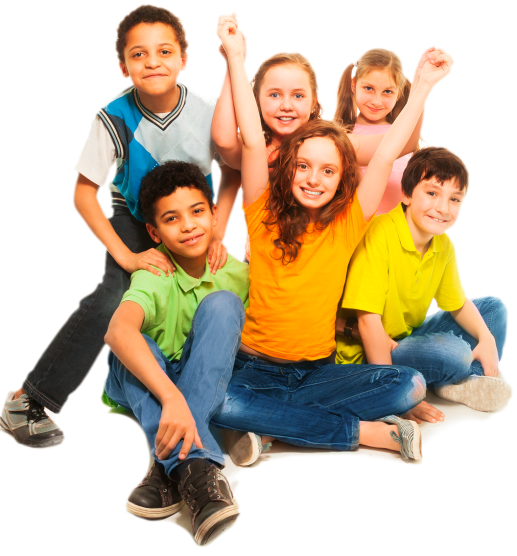 Recopilación porCristina Alvarez Jáuregui
Consultado:
¿Qué dice la Biblia sobre Halloween? - www.cristianos.about.com La cara oculta del Halloween - www.jw.org La verdad del Halloween - www.verbocalifornia.org